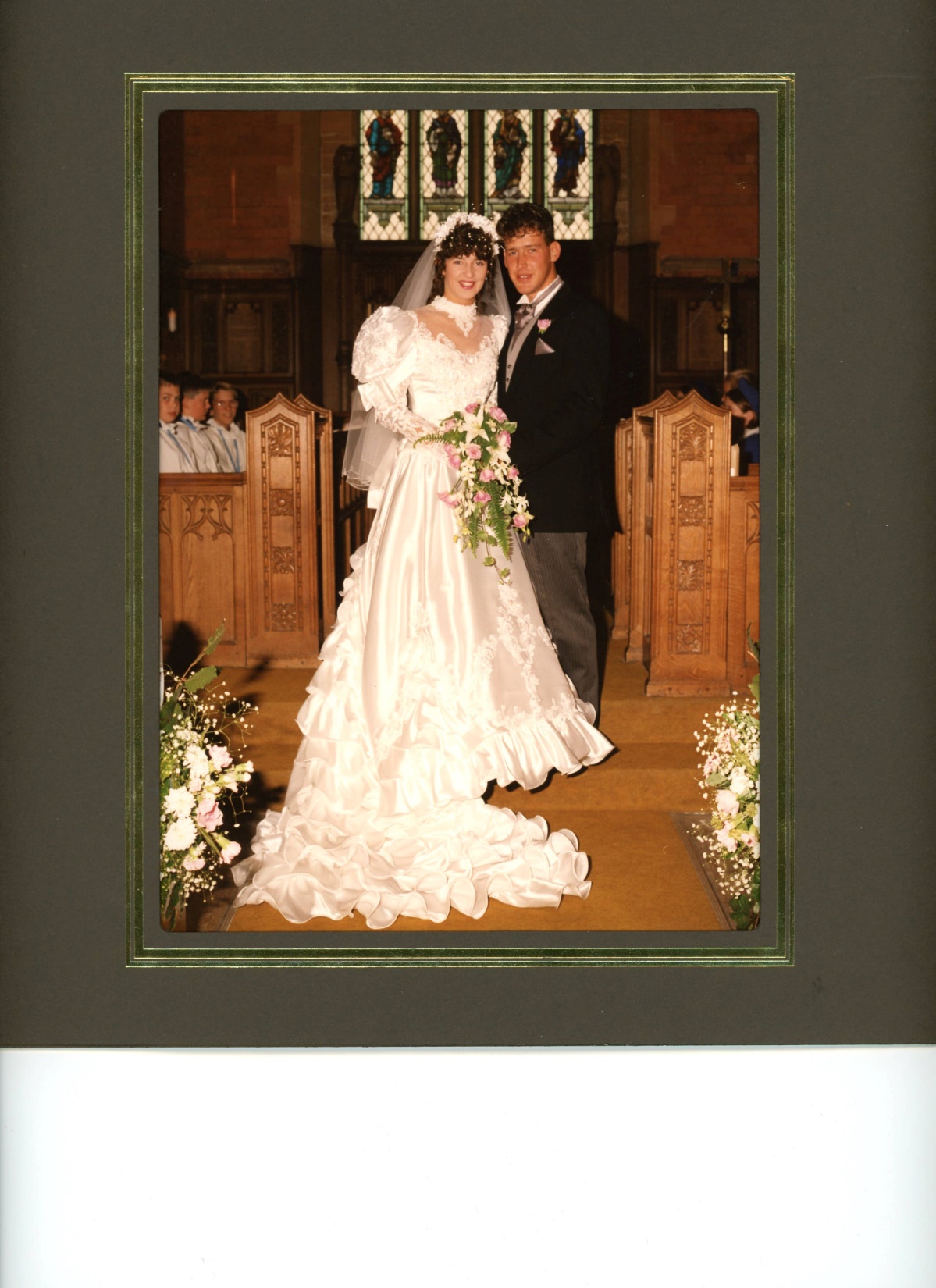 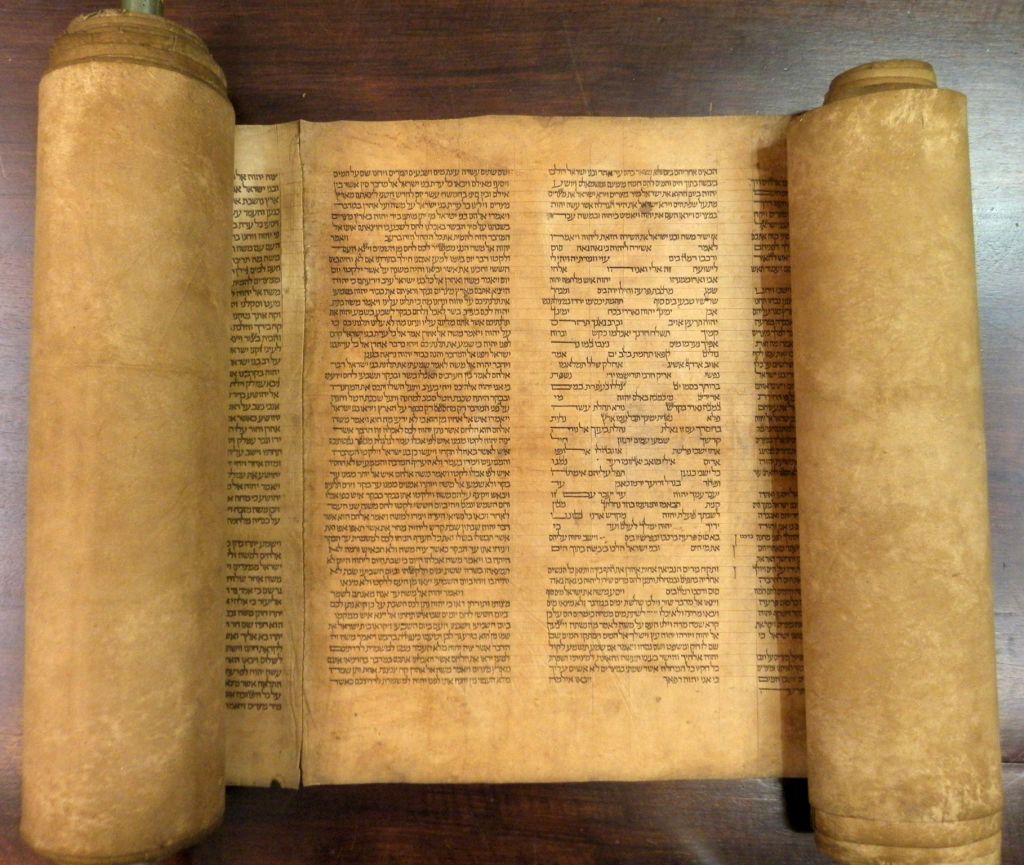 Therefore the Lord himself will give you a sign; the virgin will conceive and give birth to a son, and will call him Immanuel.   
(Isaiah 7:14)